ПЕДАГОГИЧЕСКИЕ ПРОЕКТЫ И ПРОГРАММЫВОСПИТАТЕЛЬНОЙ ДЕЯТЕЛЬНОСТИ
Эффективные практики социализации мигрантов в муниципальной системе образования
Директор МАОУ СШ №32
О.М. Горнаева
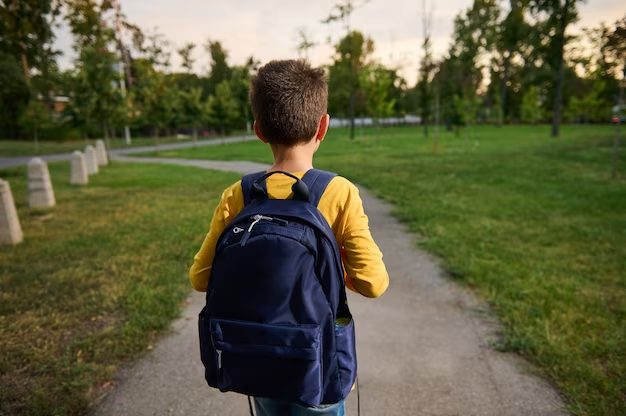 ПРОБЛЕМЫ СОЦИАЛИЗАЦИИ ПОДРОСТКОВ – МИГРАНТОВ
КОММУНИКАЦИЯ

СЛОЖНОСТЬ ШКОЛЬНОЙ 
     ПРОГРАММЫ

 -   ГЕНДЕРНЫЕ ВОПРОСЫ
ЭФФЕКТИВНЫЕ ПРАКТИКИ СОЦИАЛИЗАЦИИ ДЕТЕЙ-МИГРАНТОВ
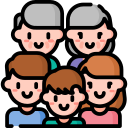 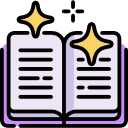 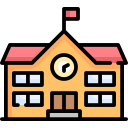 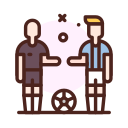 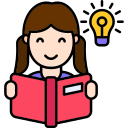 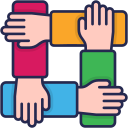 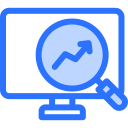 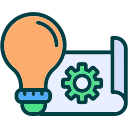 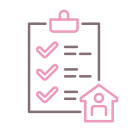 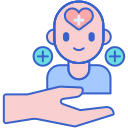 ОСНОВНЫЕ РИСКИ
НЕЖЕЛАНИЕ ВКЛЮЧАТЬСЯ РОДИТЕЛЕЙ/СЕМЬИ В СОЦИАЛИЗАЦИЮ РЕБЕНКА

НЕПОНИМАНИЕ РОДИТЕЛЯМИ ЦЕННОСТИ СОЦИАЛИЗАЦИИ

- НЕ ГОТОВНОСТЬ ПЕДАГОГОВ К ОБУЧЕНИЮ      ДЕТЕЙ - МИГРАНТОВ
ПРАКТИКИ
ГБОУ школа – интернат №28 (Санкт-Петербург)
МАОУ СОШ №15 (Екатеринбург)
Реализация сетевой модели организации
профильного обучения для всех категорий обучающихся (ю. Нурчак)
4. Комплексная программа языковой и социально-культурной интеграции детей с неродным русским языком «Перелетные дети» (А. Сперанская)
5. Региональный проект «Мы разные, мы вместе» (С. Терехина)
6. Проект: ≪СловаРус≫ (О. Дагев)
7. Дневник индивидуального сопровождения детей с особыми
образовательными потребностями (И. Кулешова)
Спасибо за внимание!